Domov matky Rosy
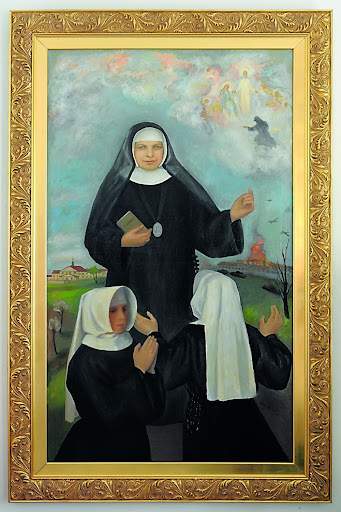 Podpora seniorů v Rajradě
Domov matky Rosy v Rajhradě
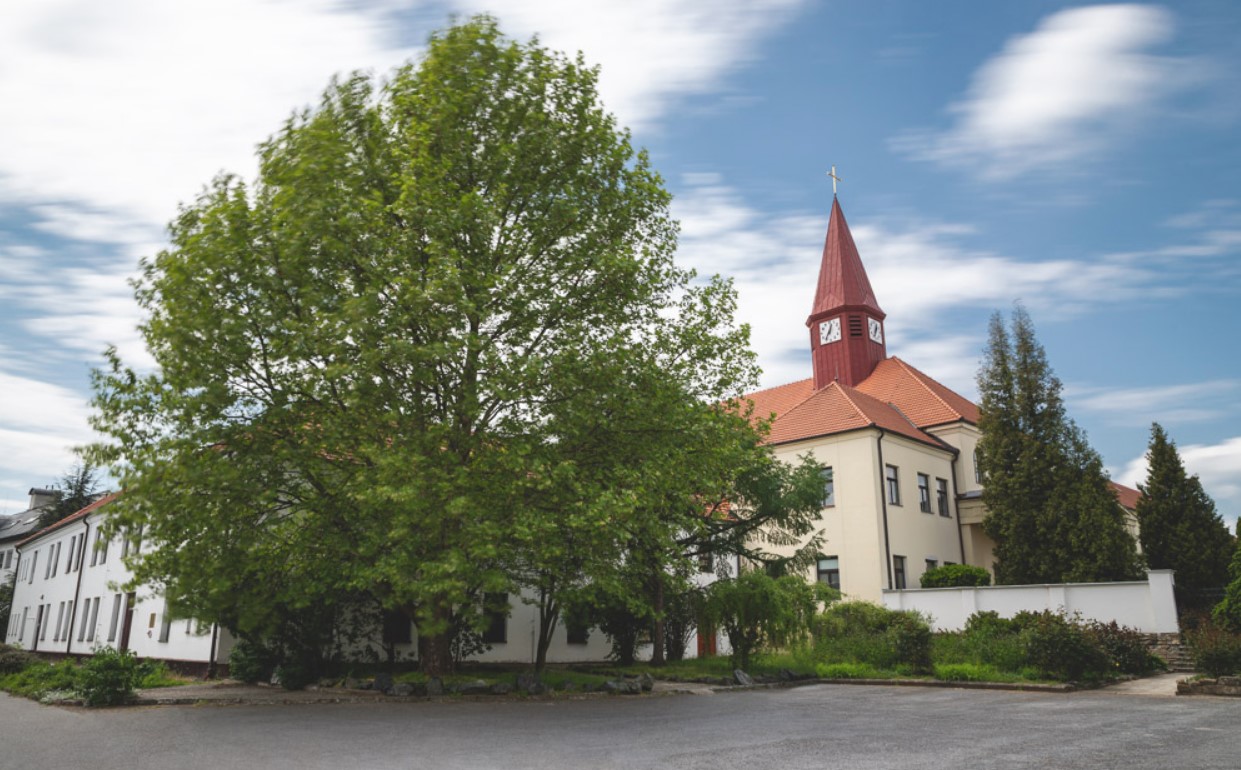 Domov pro seniory
Sociální služby pro osoby, kteřé jsou příjemci důchodu a starší 55 let
Pobytová sociální služba
Ubytování
Úklid, praní, žehlení
Stravování
Pomoc při zvládání  sebeobsluhy
Ošetřovatelská péče
Lékařská péče
Společenské a kulturníudálosti
Aktivizace
Sociální poradenství
Náplň praxe
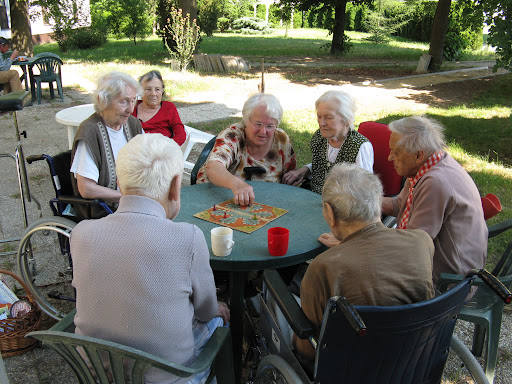 Aktivizace klientů domova
Individuální rozhovory s klienty
Skupinové aktivity (předčítání, kvízy, hry, hudba, vzpomínání, kognitivní cvičení, …)

Je vyžadován aktivní přístup, trpělivost, schopnost přizpůsobit se potřebám klienta
Průběh praxe
30 hodin
Účast na úvodní schůzce s pracovnicí domova, účast na závěrečné schůzce s koordinátorkou projektu
Závěrečná písemná sebereflexe
Docházka libovolná do konce semestru dle domluvy v domově
Např. lze docházet týden v kuse na více hodin, ale i pravidelně na pár hodin denně
Preferovány jsou odpolední hodiny (aktivizační aktivity), lze i dopoledne, kdy by se jednalo zejména o povídání

Susp. oběd při pobytu 5 a více hodin
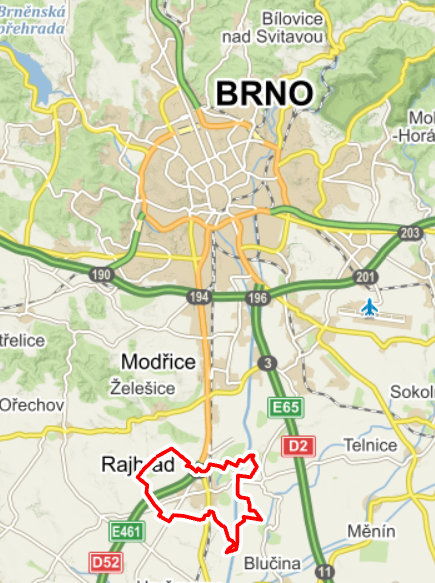 Praktické info
Doprava	
Z Brna vlakem 12 min, busem 13 min
Cyklostezka kolem Olympie

Covid
Pro účast na praxi je potřeba v domově předložit potvrzení o platném očkování druhou dávkou vakcíny nebo se nechat v domově při každém příchodu otestovat
Děkuji za pozornost
Koordinátor: Lucie Stroupková
Kontakt: 439258@mail.muni.cz